CPTP Monthly Training Coordinator Support Call
August 6, 2024
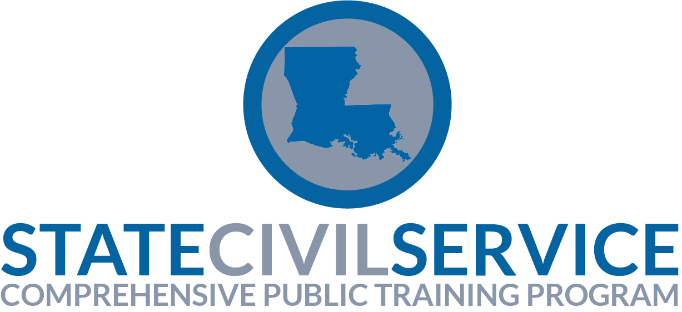 Housekeeping
All lines are muted at this time.
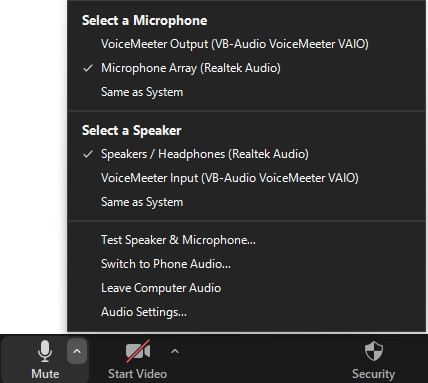 If you can’t hear us,  this is probably why!
You can switch to phone audio here.
User Call Tips
If you have a question/comment
 Raise your hand and I’ll unmute you
 Type it in the Q & A box
 I will monitor and answer them as they come in
ILT Updates
New Facilitation Manager – Christee Atwood
 September schedule is in SuccessFactors
 October schedule will be in SuccessFactors by the end of next week
 Please encourage your people to use the request course feature in SuccessFactors for the courses they need – informs our scheduling
 Plenty of opportunities for Core and G1 Capstones
[Speaker Notes: https://civilservice.louisiana.gov/files/Divisions/Training/2024%20Calendar.pdf]
ILT Updates
Newly revised courses
 Developing Effective Teams (Formerly Teams 3)
 Professional Writing
 Professionalism in the Workplace
[Speaker Notes: https://civilservice.louisiana.gov/files/Divisions/Training/2024%20Calendar.pdf]
Developing Effective Teams
Upon completion of this course, you will be able to:
 Explain the characteristics of an effective team
 Demonstrate behaviors that build team culture
 Apply strategies to overcome team challenges
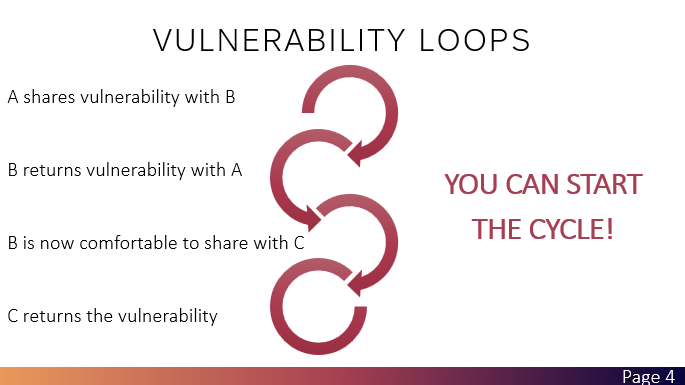 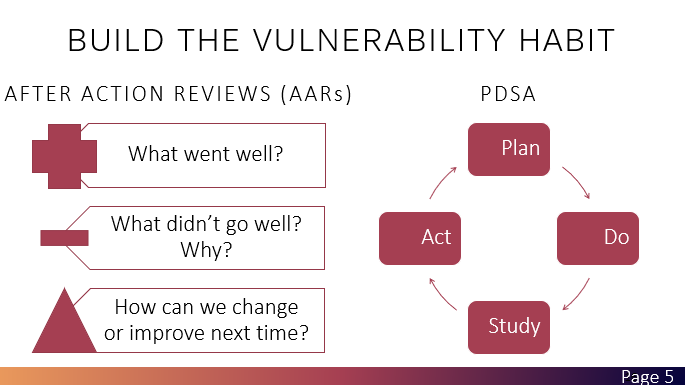 Professional Writing
Upon completion of this course, you will be able to:
 Write clear, concise, and action-oriented communication
 Adjust language, style, and level of communication to fit the purpose and audience
 Maintain a professional and confident tone in your written communication
 Use resources to help you identify and correct grammar usage problems
Professional Writing
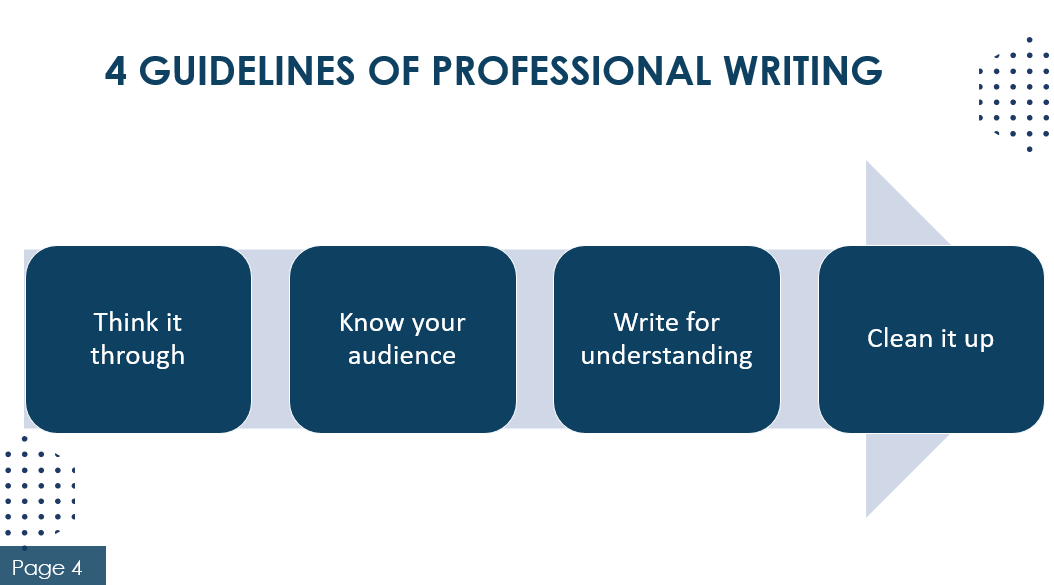 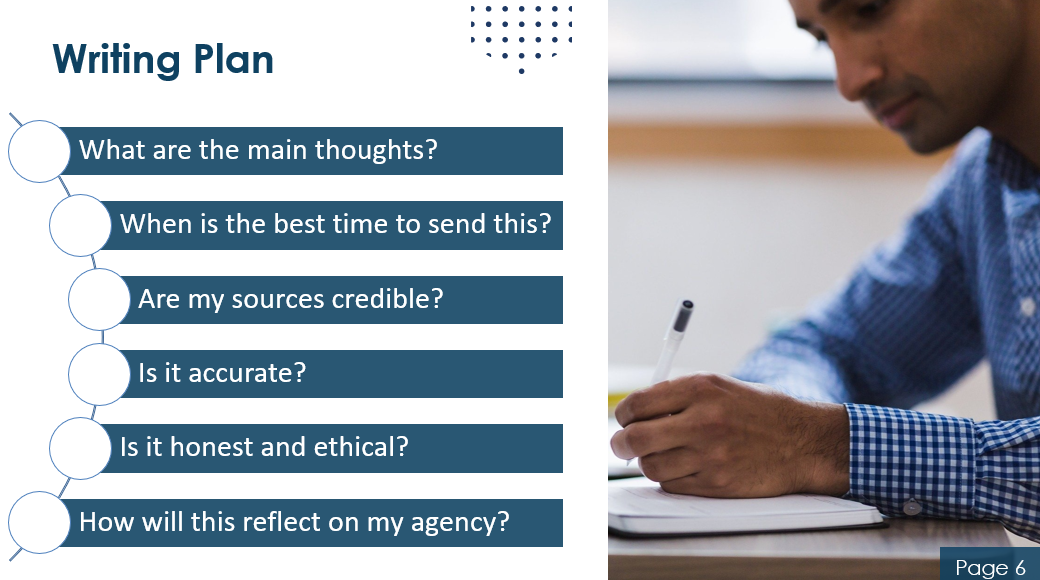 Professionalism in the Workplace
Upon completion of this course, you will be able to:
 Describe standards of success for Louisiana’s State 9 competencies for professionals
 Examine the impact of professionalism on individual career advancements and organizational success
 Incorporate strategies for developing professionalism in personal and professional interactions
Professionalism in the Workplace
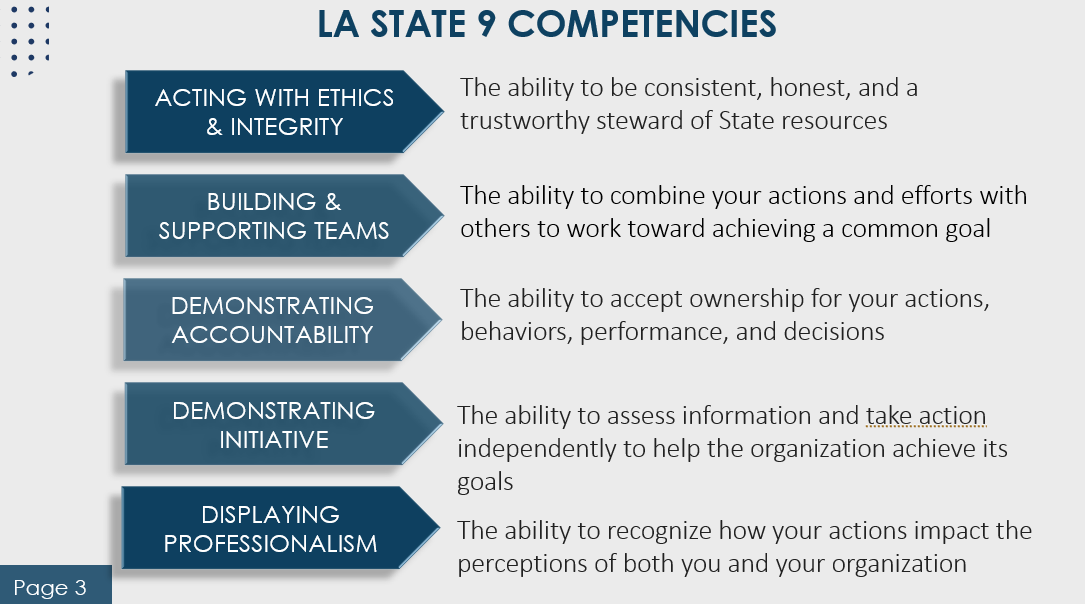 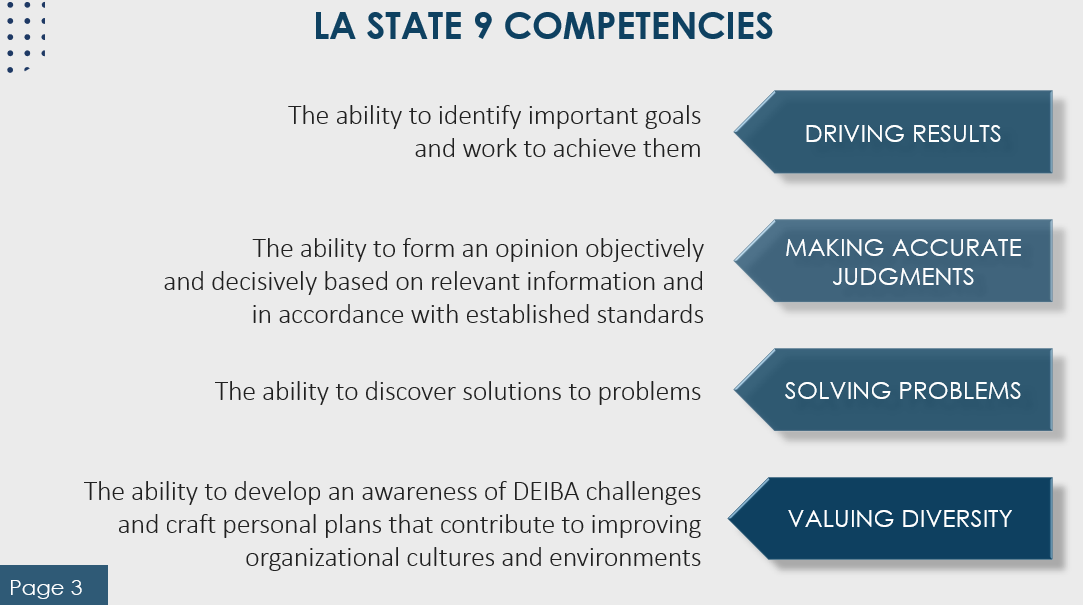 General Updates
REMINDER: Maintenance in SF will occur in the coming months
 Planning on cleaning up assignment profiles
 Be patient, you might see people reassigned to MTR’s – please ignore it
 TC updates
 Please let us know if you are leaving your role as TC and provide us with your replacement’s information
General Updates
Continuing Education
 Deadline for current list extended through the end of the year
 Will correspond with the new performance year starting in January 2025
 Moving to a calendar year instead of a fiscal year
Report Round-up
Program Status Report CSV
 Useful for supervisor MTR training status
 Shows you the percentage complete
 Can select individual activities to see what specific class or classes that they’re missing
Report Round-up
We want to hear from you!!!!
 What reports are you interested in?
 What reports are helpful for you?
 LET US KNOW!!
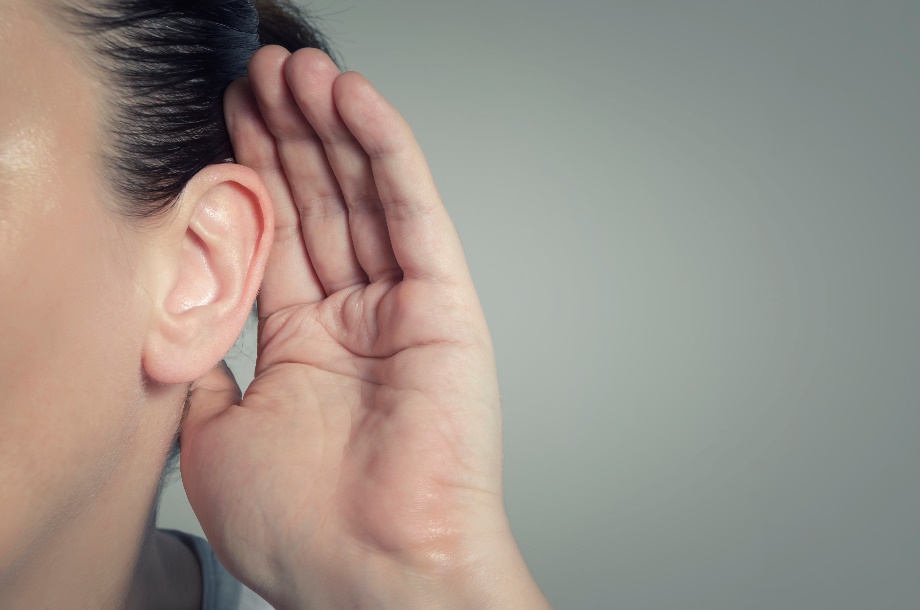 Success Series Webinars
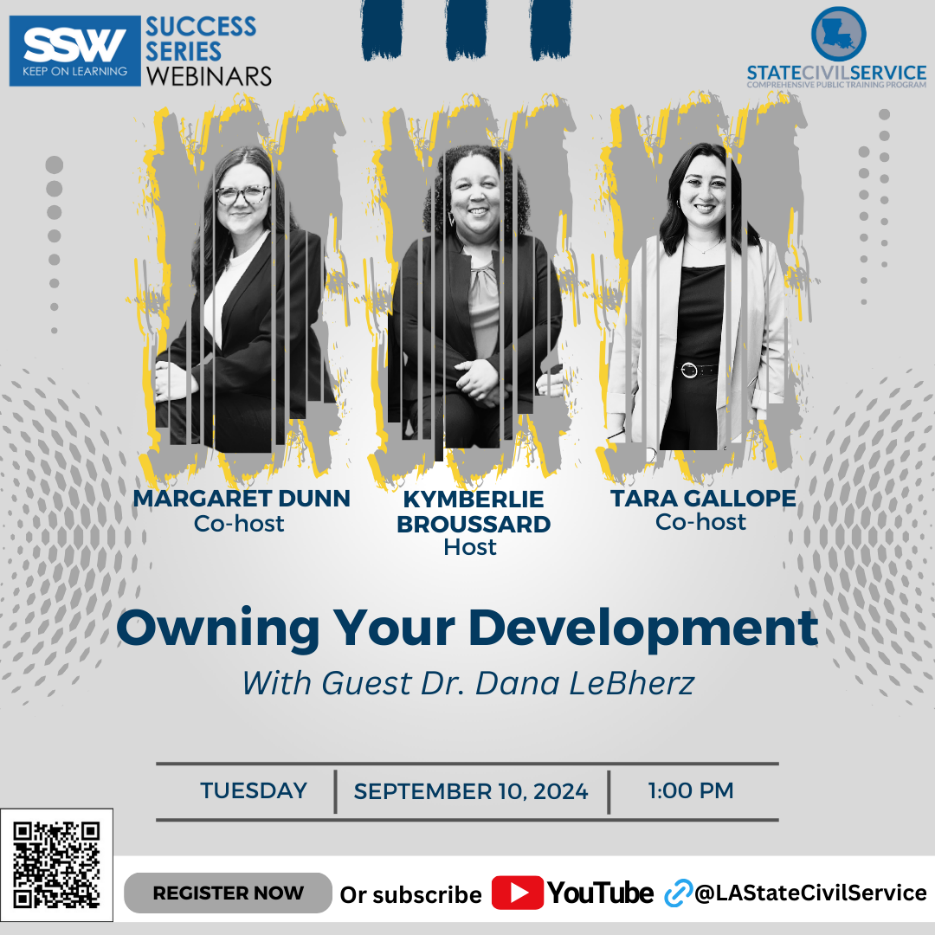 TC Mailbag
“What are the mandatory training requirements for supervisors?”
Anonymous


Check the CPTP website for FAQ’s!
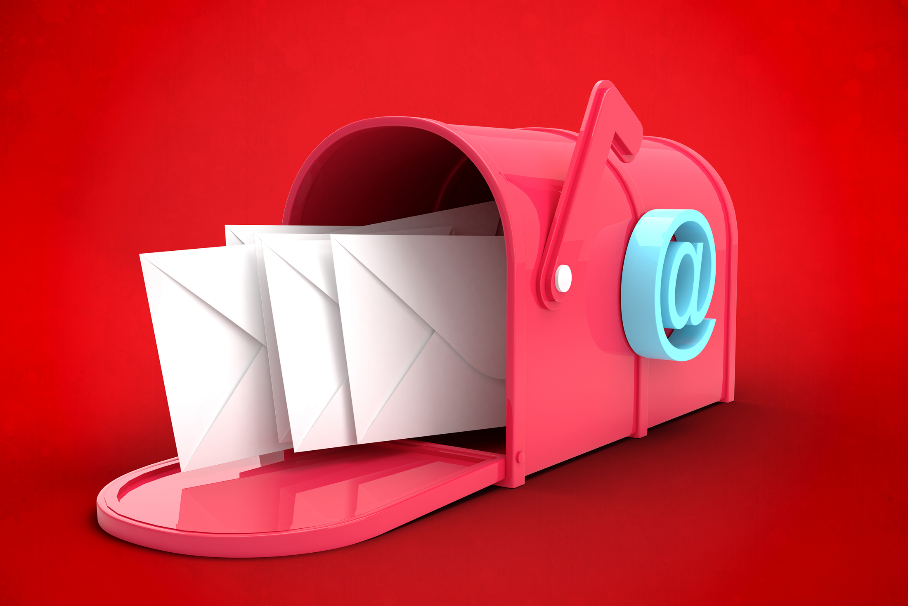 Questions
Contact CPTP if you have any questions:
_SCS-CPTP@la.gov
Glyn.Hays@la.gov
Julie.Miller4@la.gov
Tanyeka.Green@la.gov
 
(225) 342-8539